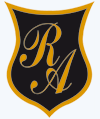 Colegio República Argentina
O’Carrol  # 850-   Fono 72- 2230332
Rancagua
LENGUAJE Y COMUNICACIÓN
Refuerzo para la evaluación formativa
4° básicos 
Semana 35-36
Programa de integración escolar
HOY VAMOS A:
Reforzar texto no literario “la noticia”.
Reforzar texto literario “texto dramático”.
LA NOTICIA
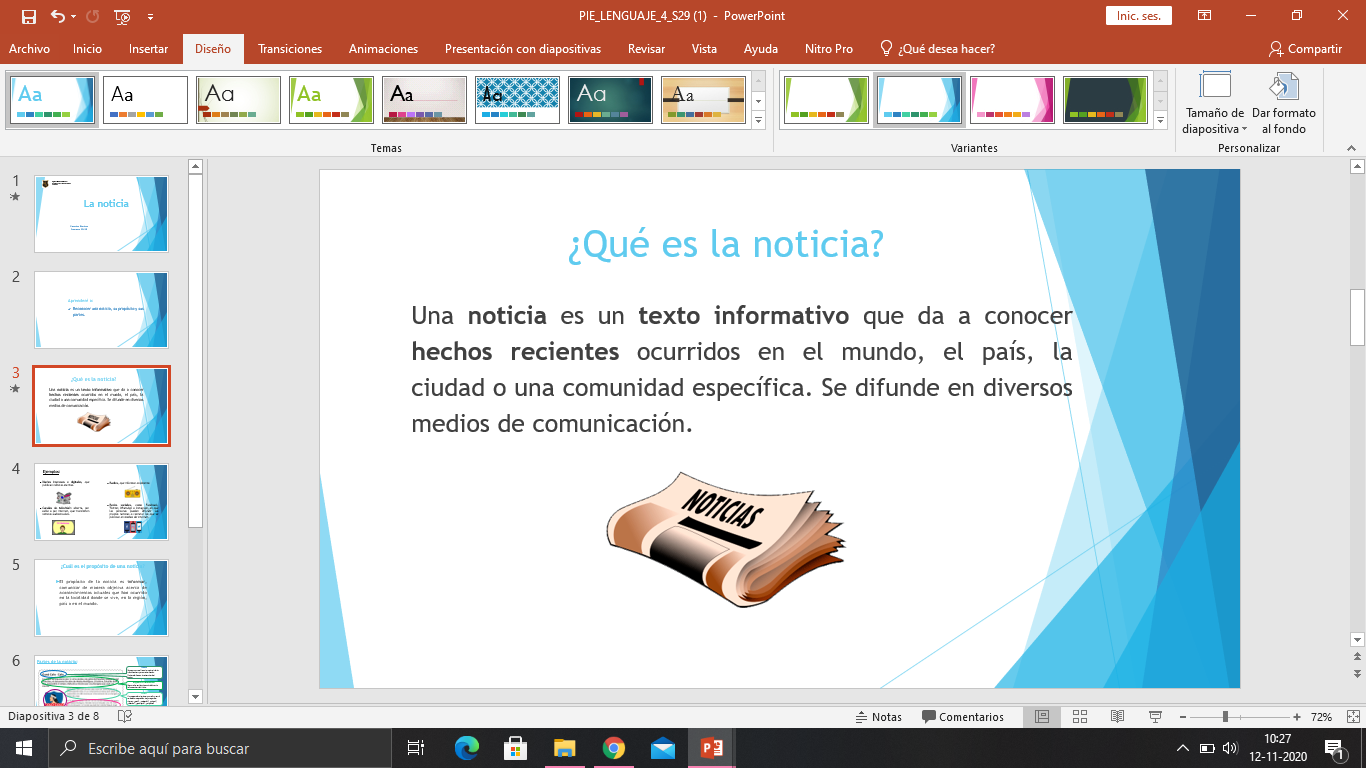 Repasemos
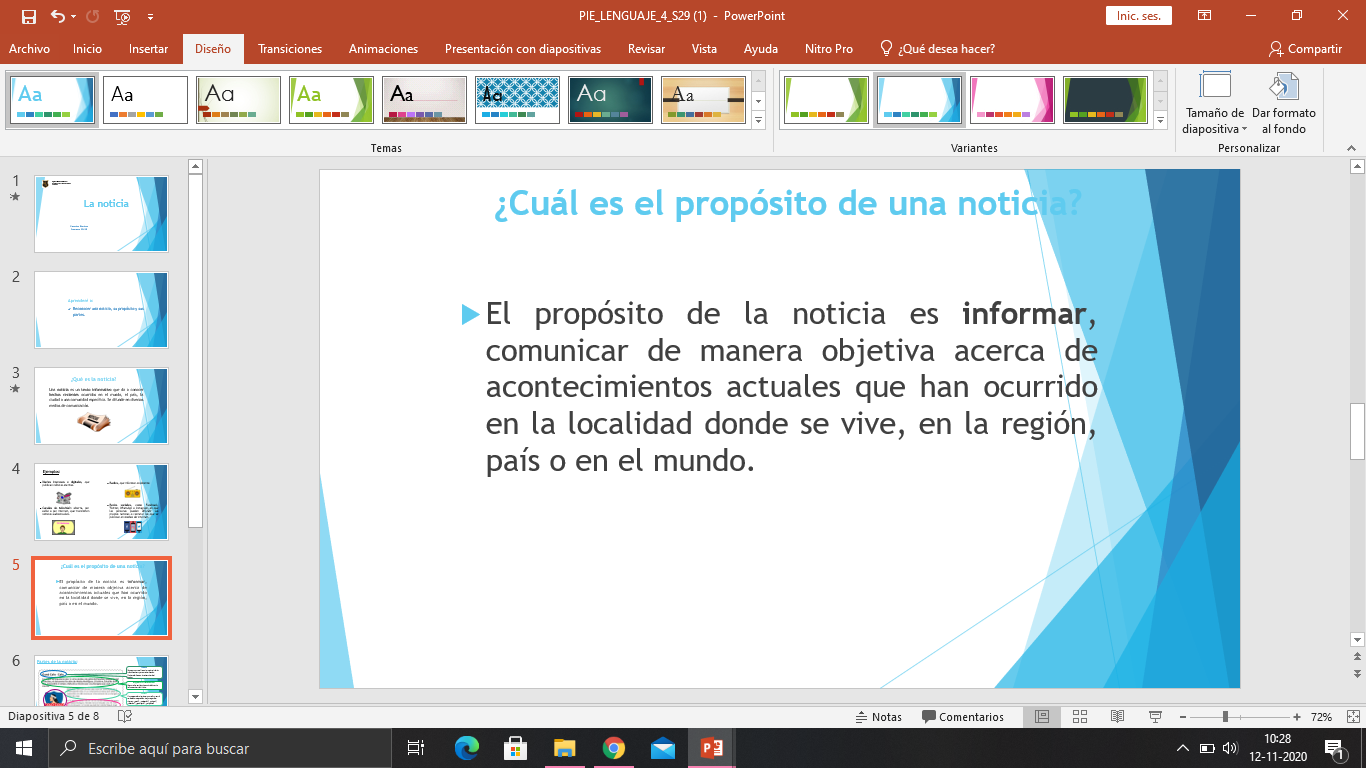 Repasemos
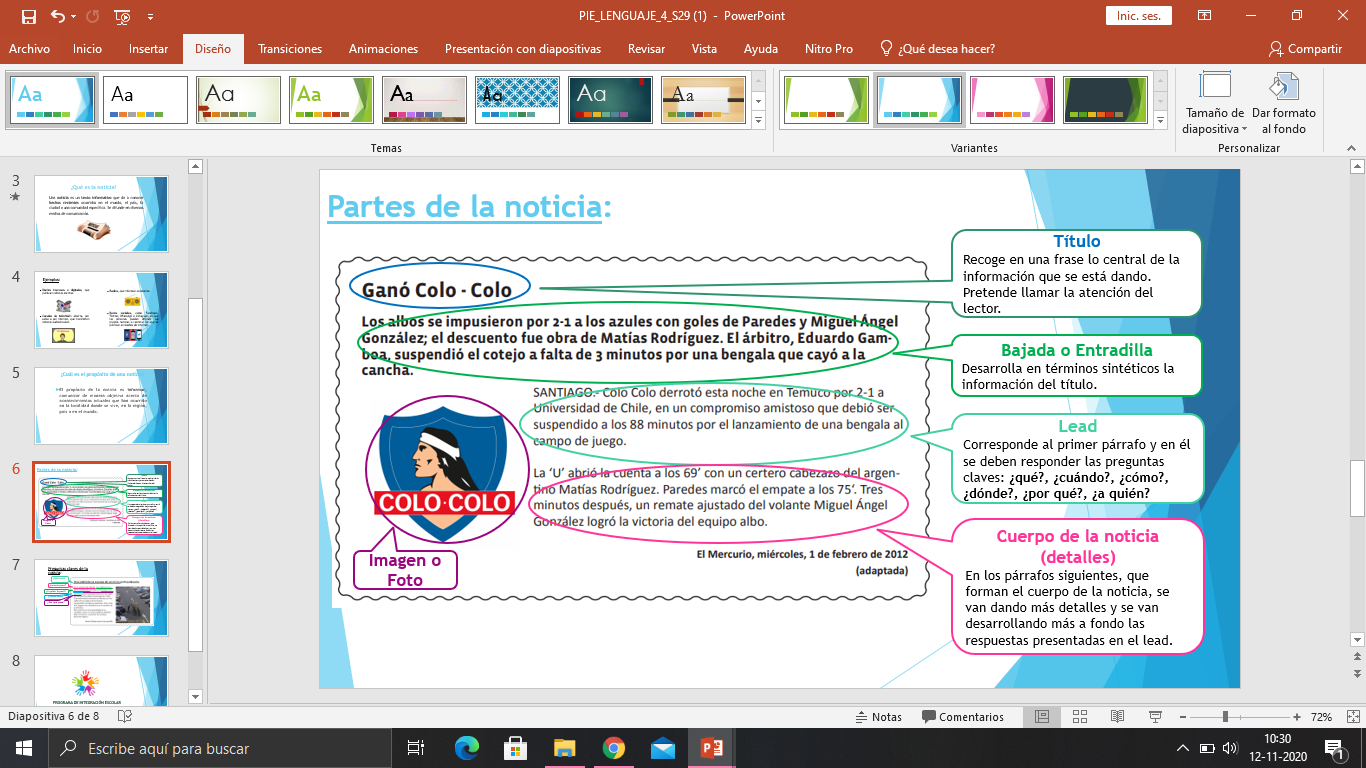 Repasemos
¿Dónde podemos encontrar la noticia?
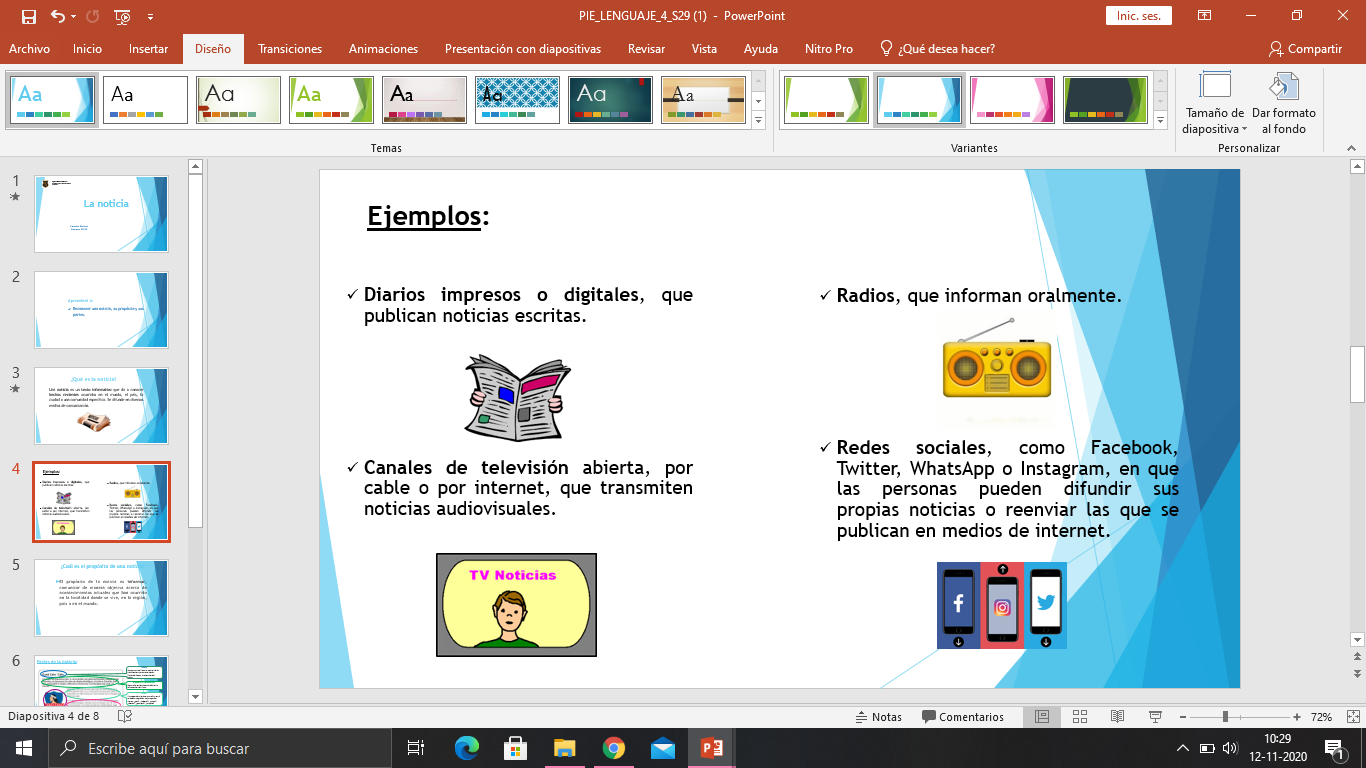 Vamos a practicar lo aprendido:
Lee la siguiente noticia y responde las 8 preguntas clave en tu cuaderno.
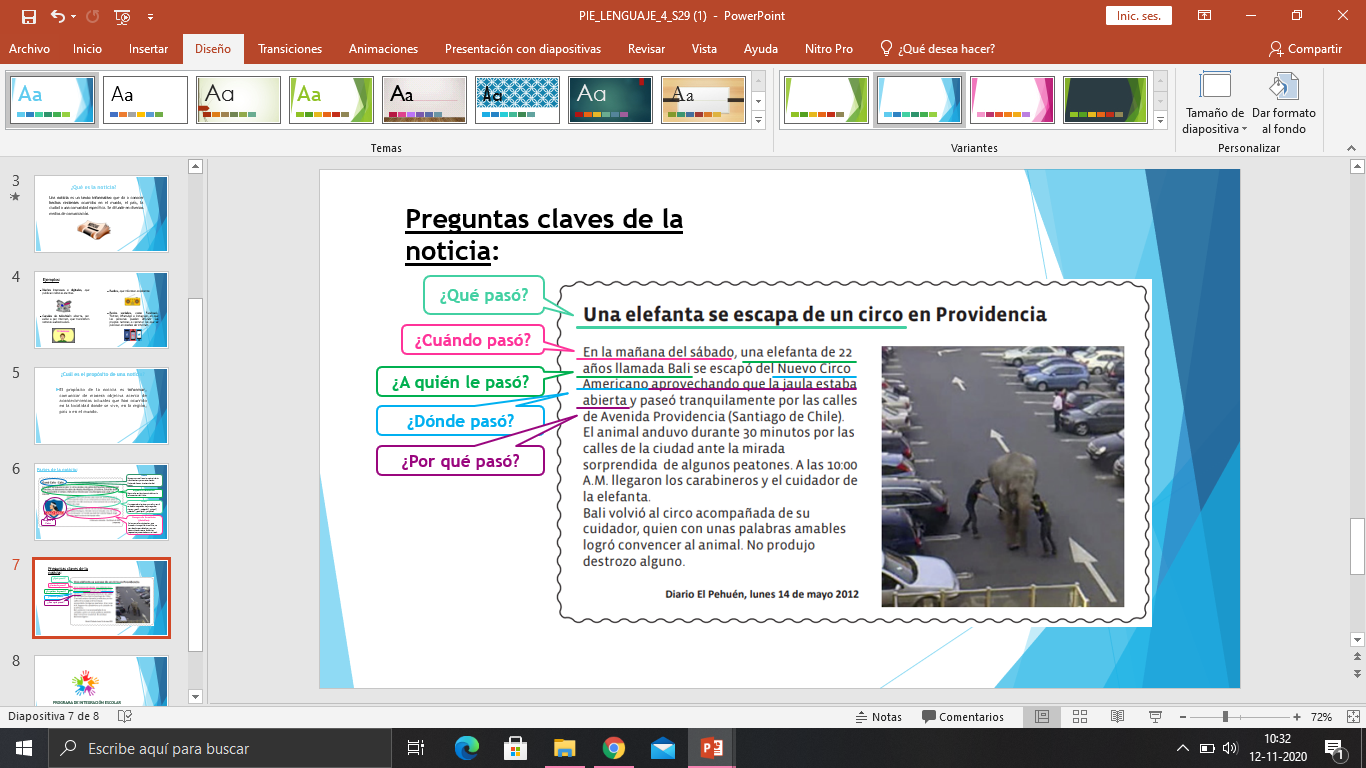 ¿Qué tipo de texto acabas de leer?

2. ¿Cuáles son las partes del textos leído? 

3. ¿Cuál es el propósito del texto leído?
4.

5.

6.

7.

8.
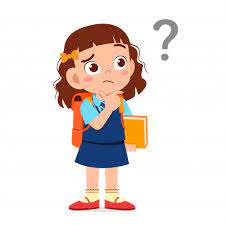 EL TEXTO DRAMÁTICO
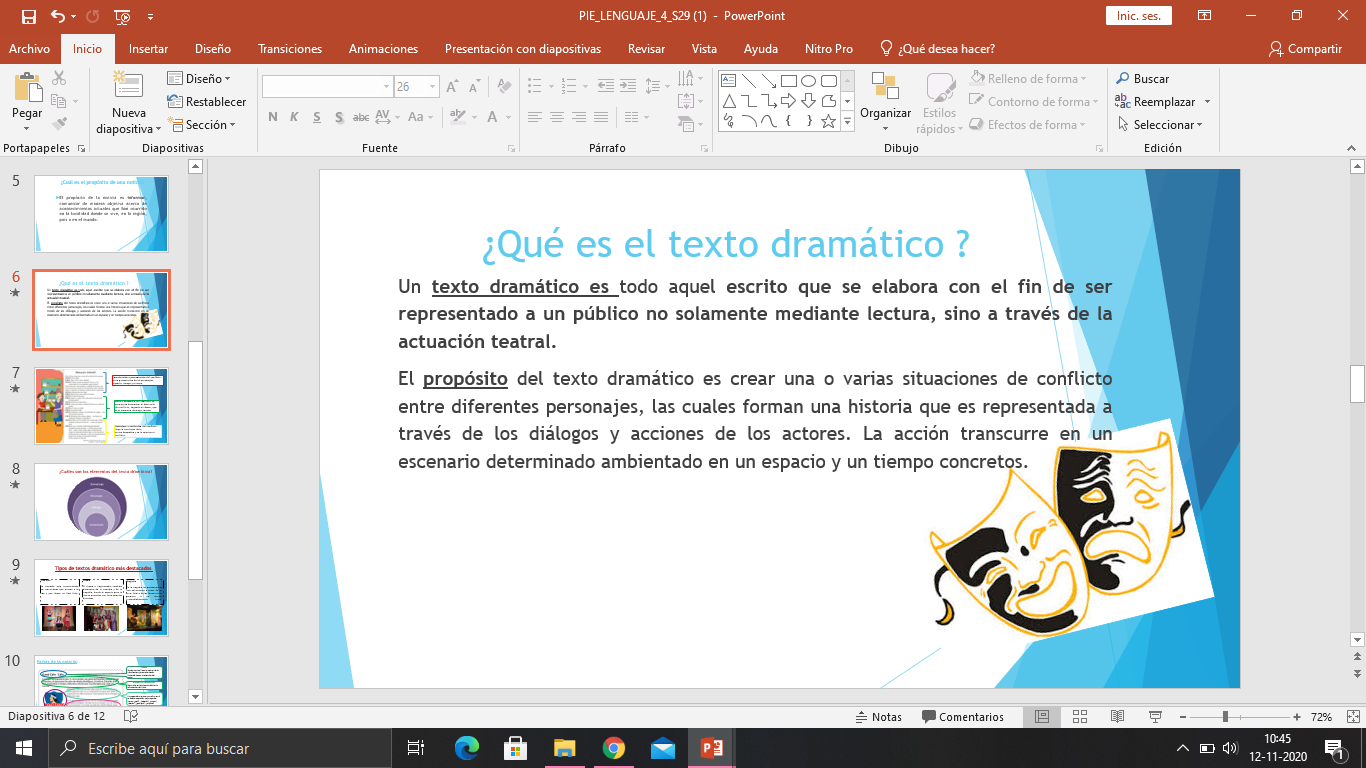 Repasemos
Estructura del texto dramático
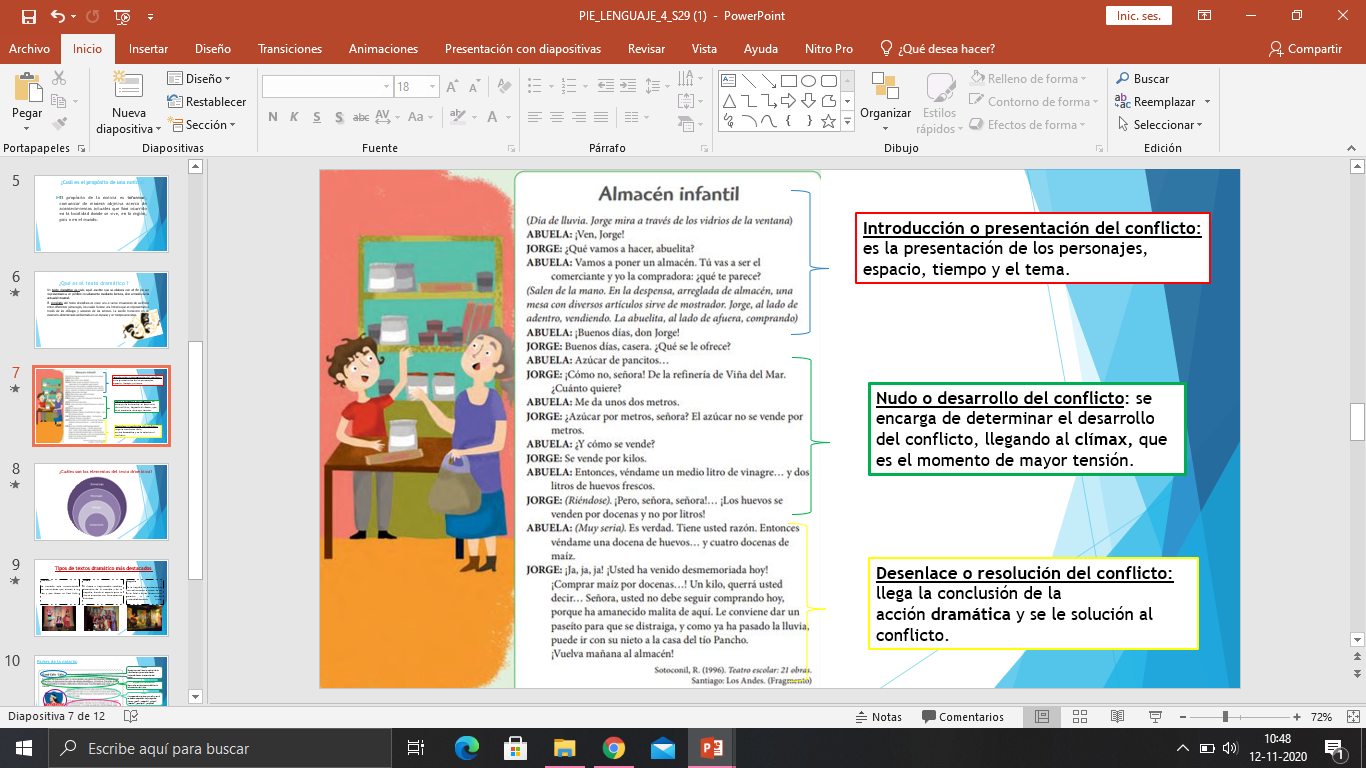 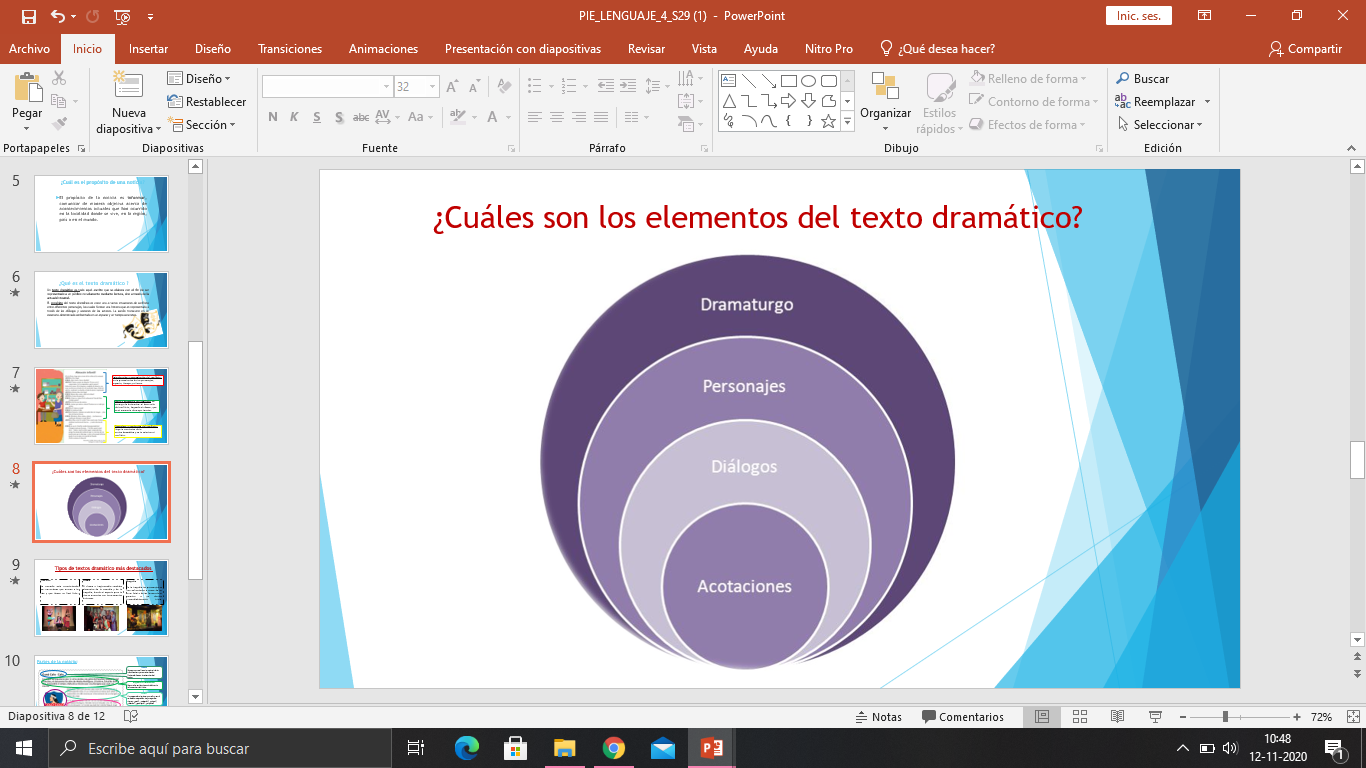 Repasemos
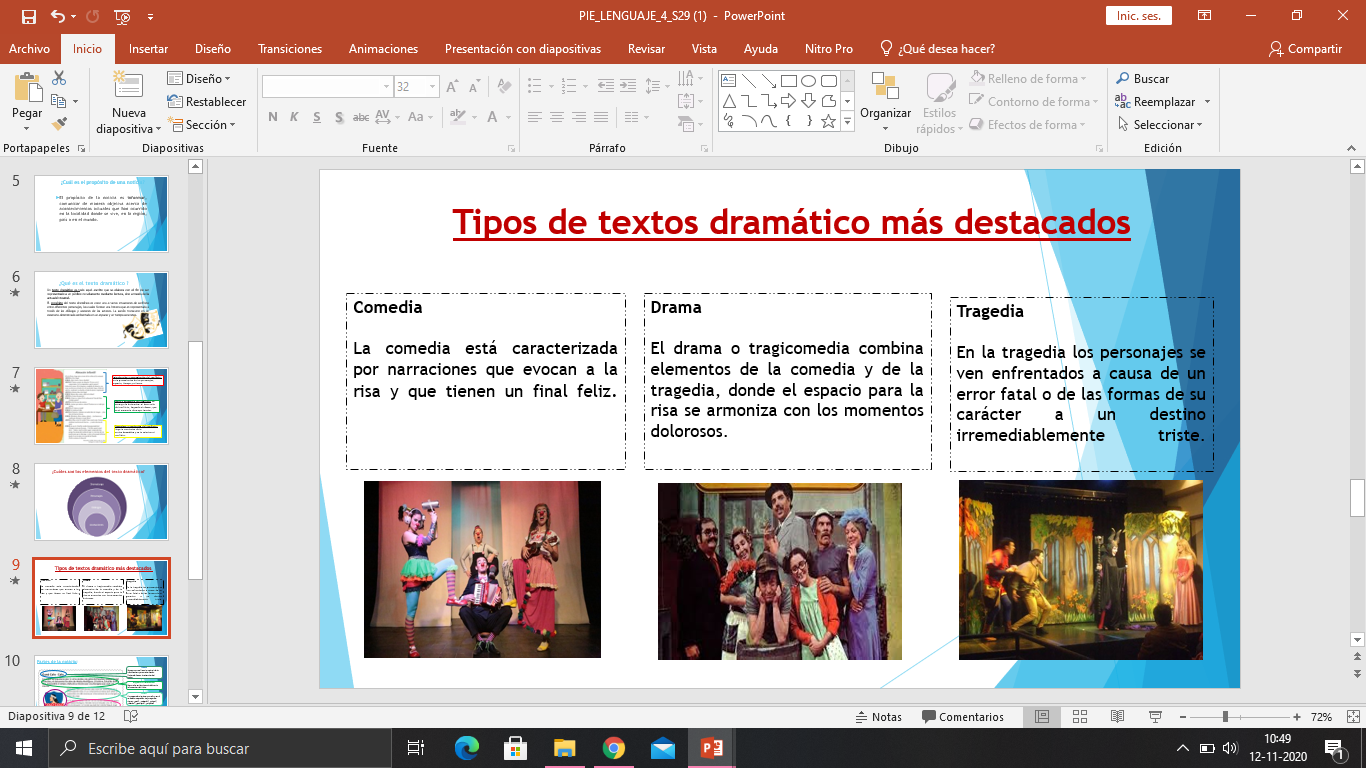 Practiquemos lo aprendido: 
Lee atentamente el fragmento del texto dramático la caperucita roja y responde las preguntas clave.
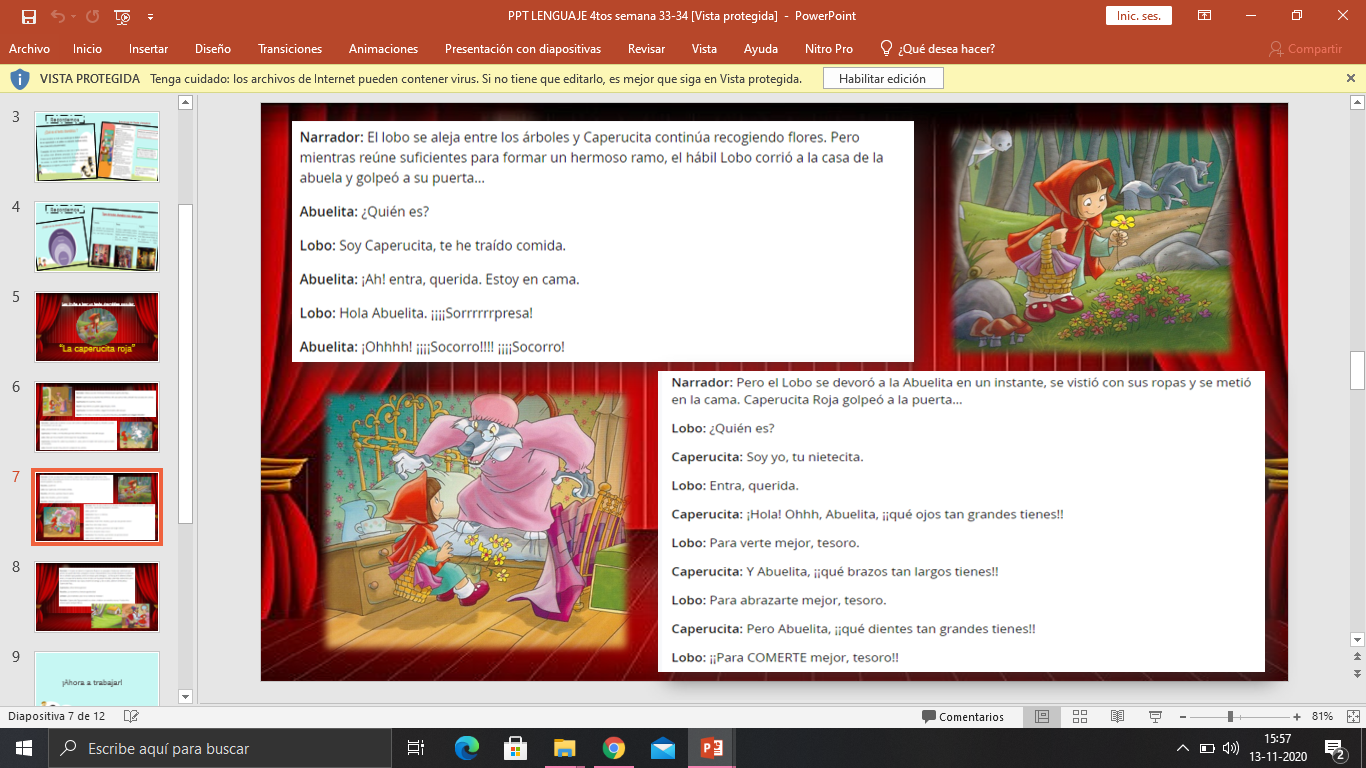 Preguntas clave
Anota las respuestas en tu cuaderno
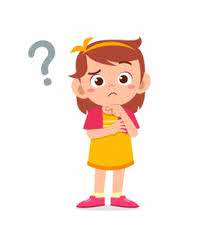 ¿Qué tipo de texto acabas de leer?
¿Qué es un texto dramático?
¿Cuál es el propósito de este tipo de texto?
¿Cuál es la estructura de este tipo de texto?
¿Cuáles son los elementos del texto dramático?
¿Qué hacía caperucita mientras el lobo corría a la casa de la abuela?
7 ) Escribe 2 características físicas y 2 características psicológicas de los personajes del texto leído.
¡Ya estás preparada para responder tu evaluación!
PROGRAMA DE INTEGRACIÓN ESCOLAR
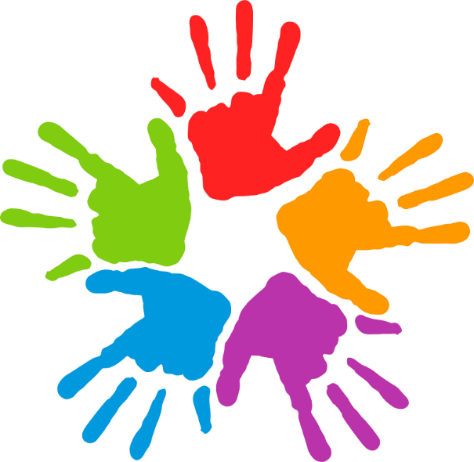 Éxito, confiamos en tus conocimientos